MEDIDAS DE JUSTICIA Y REPARACIÓN
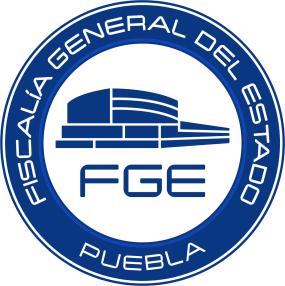 Medida IV. Generar una estrategia que permita garantizar a las hijas e hijos de mujeres víctimas de feminicidio y víctimas directas o indirectas recibir servicios integrales de atención temprana y garantizar los servicios jurídicos, médicos y psicológicos especializados, así como de educación y alimentación.